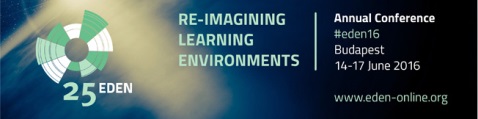 SP4CEStrategic Partnership for Creativity and Entrepreneurship
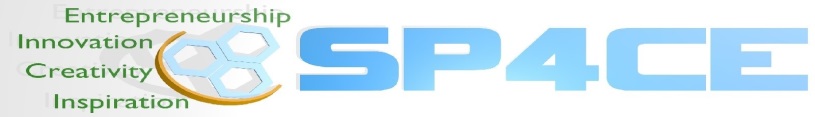 Runtime: September 2014 – August 2017Supported / co-funded by: ERASMUS+
Partners:
PIAP (Poland)
TUKE (Slovakia)
PRO-MED (Poland)
ASTRA (Slovakia)
TREBAG (Hungary)
IDEC (Greece)

Project representative to be contacted for further info: 
Jacek Zieliński jzielinski@piap.pl
Aims
Project aims at design and elaboration of innovative common tools for collaboration between students, enterprises and schools. 
Those tools are available as ICT solution with WWW interface.
The portal concept is based on the following  coaching and mentoring principles: 
Companies willing to find young workers (preferably students entering the labour market) submit/send a case  (e.g. problem to be solved). 
The case is presented to students who try to find a solution. 
Based on proposed solutions the company selects the student(s) and give them coach(es) who support and co-work with students. 
Mentors (teachers) from universities or high schools supervise the process and guide students inside so called Learning Rooms.
Impacts
The main impact of SP4CE is connected with influence on potential portal users such as students, enterprises staff and teachers:
Students have an opportunity to learn about enterprises’ activities and they can interact  with coaches. They are able to enter the labour market having real professional  experience.
Enterprises receive required knowledge and possibility to recruit students who have concrete skills and competences.